Stakeholder analysis
Why?
What is it?
www.Flixabout.com
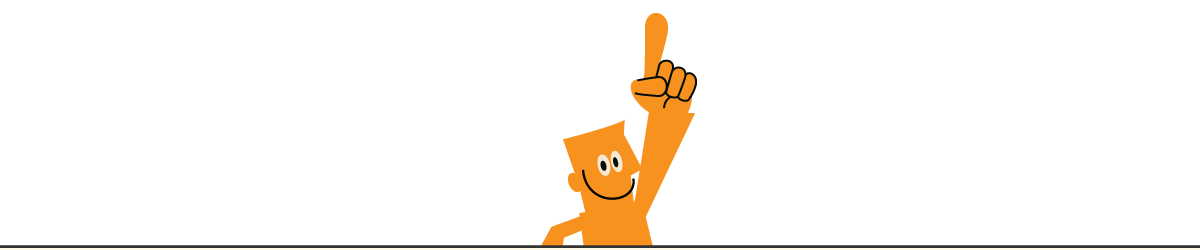 [Speaker Notes: The purpose of performing a Stakeholder analysis is to provide the project manager and project team an overview of the people who have interest in the project 


Interessentanalysens formål er at give projektlederen og projektgruppen et overblik over de personer, der har interesse i projektet, samt gøre det muligt at foretage en vurdering af interessenternes oplevelse af fordele og ulemper ved projektet.]
Affected by the project
Influence on project
[Speaker Notes: Resource person
 ressourceperson.]
More on the subject: 



www.Flixabout.com
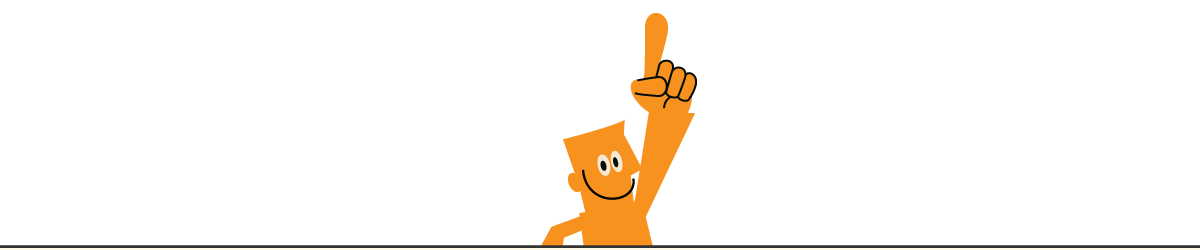